Count It All Joy!
James 1:2-8
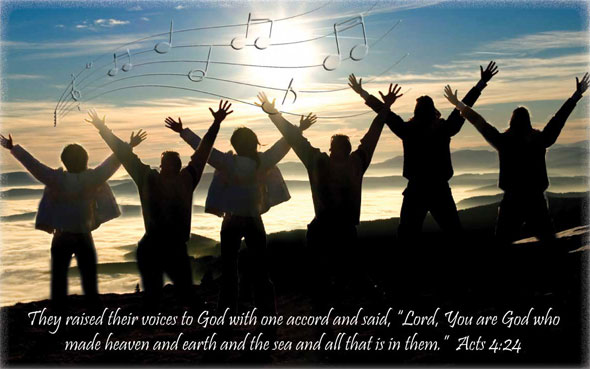 Whether we are dealing with trials on the outside or temptations on the inside, it is through faith in God that we CAN experience victory!
Richie Thetford									                 www.thetfordcountry.com
Count It All Joy
We will fall into various trials
Acts 14:22
Strong Christians learn todevelop an attitude of Joy
Acts 5:41
Philippians 2:17
1 Peter 1:6
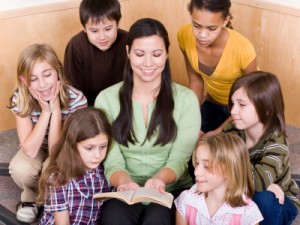 Richie Thetford									                 www.thetfordcountry.com
Testing Faith – Produces Patience
Can’t learn to have patience if our faithis never tested
Romans 5:3
1 Peter 1:7-9
1 Peter 4:12-13
Testing our faith works for us
2 Corinthians 4:17
Patience builds character
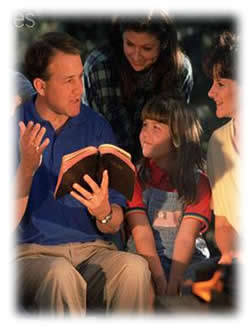 Romans 5:3-4
Richie Thetford									                 www.thetfordcountry.com
The Results of Patience
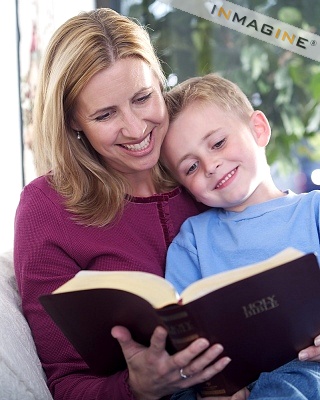 Trials produce patience
Endure trials – Matthew 5:16
Produces spiritual maturity
Matthew 5:48
1 Peter 2:2
One that has learned patience is one that has matured, through use, of God’s Word. It does not come to one overnight – it takes effort
Hebrews 5:12-14
Richie Thetford									                 www.thetfordcountry.com
Count It All Joy!
When we understand that God is the one that we live for, then we can be joyful when trials come our way
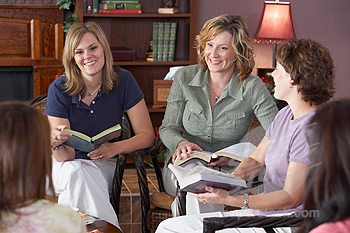 The testing of our faith produces patience and patience helps to develop a Christ-like character
Richie Thetford									                 www.thetfordcountry.com